CATÁLOGO
 COOPERASTUR
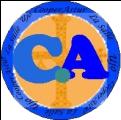 ÍNDICE:
Alimentación:
Casadielles
Suspiros del nalón
Marañuelas de luanco
Galletas de manzana
PRODUCTOS HECHOS POR NOSOTROS:
PULSERas de chapas
Pulseras de pelo.
Lápices con juguete.
llaveros
Broches hama.
Plantas de hama
Broches de fimo
Anillos
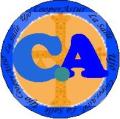 CASADIELLES:
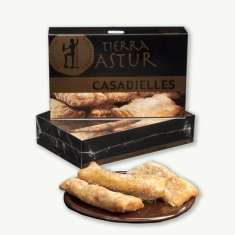 Postre típico asturiano hecho con ingredientes totalmente naturales:
nueces, avellanas, anís, masa de hojaldre y  azúcar.
Código: #A001
Precio: 1\2 doc. 4,95€    			Precio: 1 doc.  8,75€
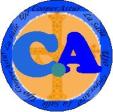 Suspiros del Nalón:
Deliciosas y suaves pastas artesanas hechas a mano con huevos, mantequilla, margarina, azúcar y harina de trigo como manda la tradición. 

Enseñe a los suyos el valor del sabor auténtico de la cocina artesana.
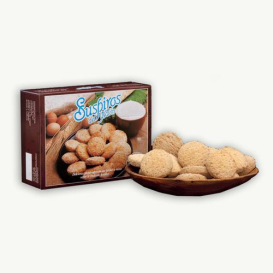 Código: #A002
Precio:  Caja de 600g 3,95€
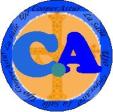 Galletas de Manzana:
Elaboradas de forma artesanal con los ingredientes más tradicionales, y con un agradable aroma y sabor a manzana, que le viene dado por la utilización de auténtica mermelada de manzana en su producción
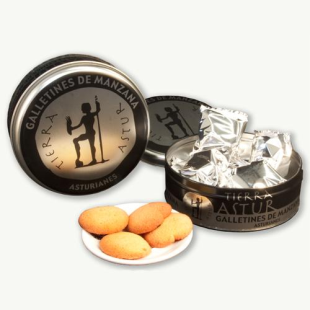 Código: #A003
Precio: Caja de 380g. 6,60€
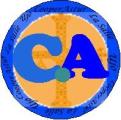 Marañuelas de
 Luanco:
Se elaboran artesanalmente siguiendo el método tradicional, a base de harina, azúcar, yemas de huevo, mantequilla cocida y raspadura de limón.

Poseen un inconfundible sabor  que lo convierte en un dulce exquisito al paladar.
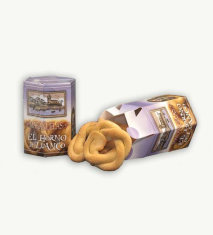 Código: #A004
Precio: 1\2 doc. 3,80€
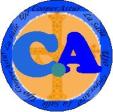 Pulseras de 
Chapas:
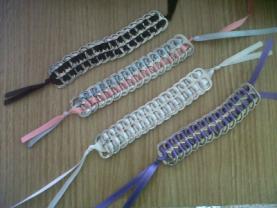 Pulseras realizadas 
con chapas de refresco y lazos.
Muy juveniles
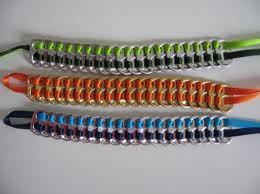 Código: #P001
Precio: 1€ unid.
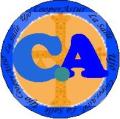 Pulseras de Pelo:
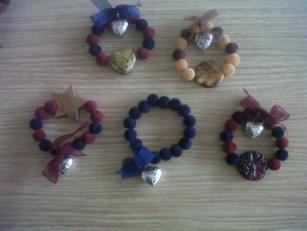 Pulseras con abalorios de metal o madera y compuestas principalmente por bolas muy agradables al tacto.
Código: #P002
Precio:  3,50€ unidad
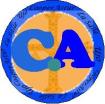 Lápices 
con juguetes:
Lápices con muñecos de diversas formas.

Los juguetes son animales realizados con pompones.

Ideales para los niños.
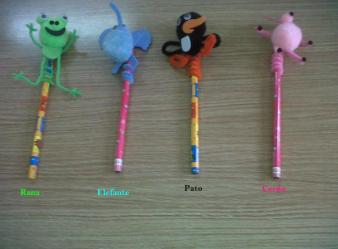 Código: #P003
Precio:  2,50€ la unidad.
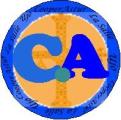 LLAVEROS:
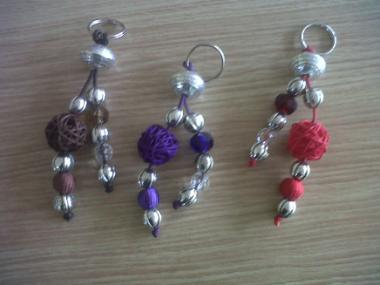 Llaveros hechos a mano con cordones de distintos colores y bolas de  metal.



Colores disponibles:
Marrón, morado y rojo.
Código: #P004
Precio:  8€ unid.
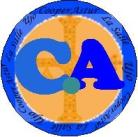 Broches de Hama:
A partir de esta diapositiva os vamos a mostrar los distintos broches que tenemos realizados en Hama.

Hama es un material plástico con el que puedes realizar figuras con diversos motivos.
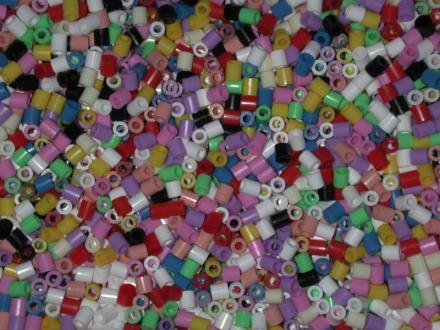 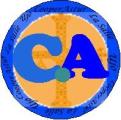 Piruletas de
corazón:
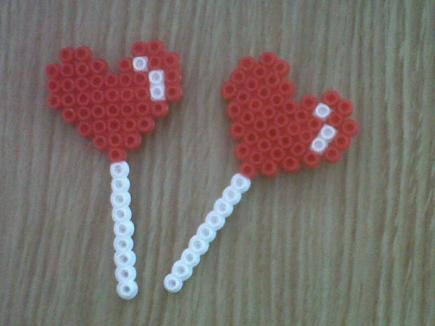 Código: #P005
Precio:   0,50€ unid.
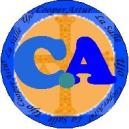 PACMAN:
Cocos:
Comecocos:
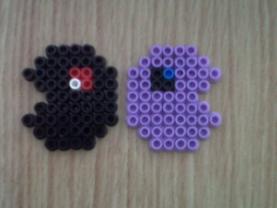 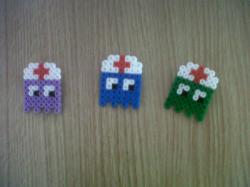 Código: #P006
Código:#P007
Precio:   0,50€ unid.
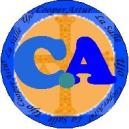 GameBoy:
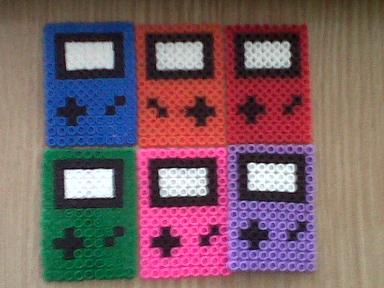 Código: #P008
Precio: 0,50€ unid.
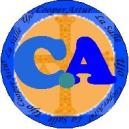 Mario & Luigi:
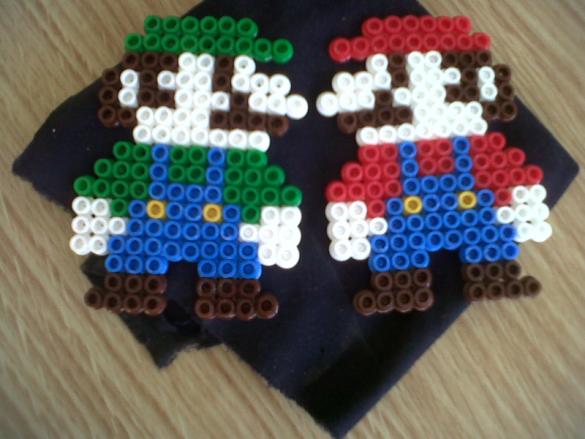 Código: #P009
Código: #P010
Precio: 1€ unid.
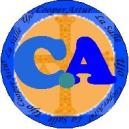 Setas de Mario:
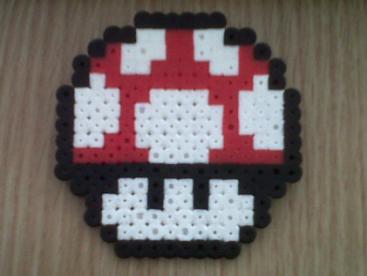 Código: #P011
Precio: 1€ unid.
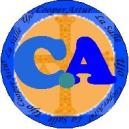 dinosaurios
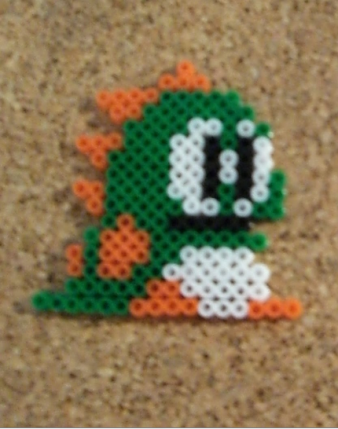 Código: #P012
Precio:  1€ unid.
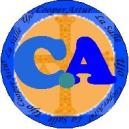 BENDER
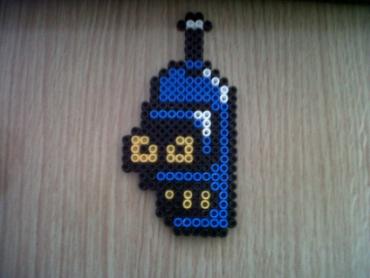 Código: #P013
Precio:  1€ unid.
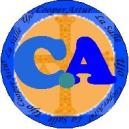 Elmos y Monstruo 
de las Galletas:
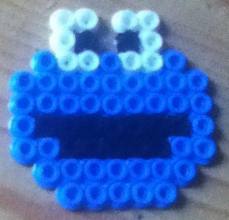 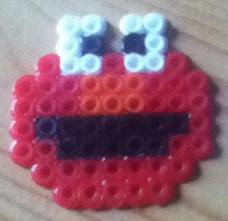 Código: #P015
Código: #P014
Precio: 0,50€ unid.
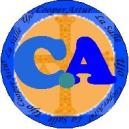 CALAVERAS
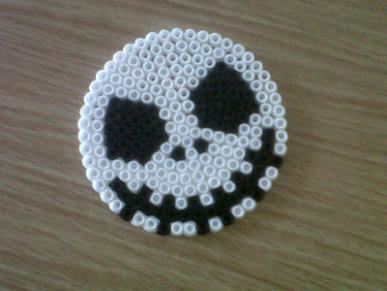 Código: #P016
Precio: 1€ unid.
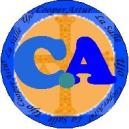 ABEJAS:
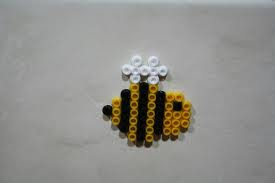 Código: #P017
Precio: 0,50€ unid.
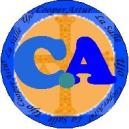 MANZANAS:
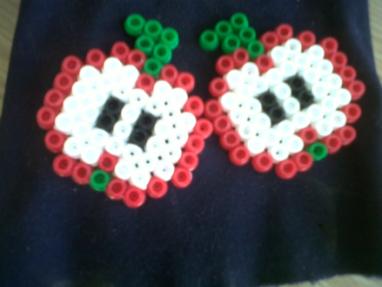 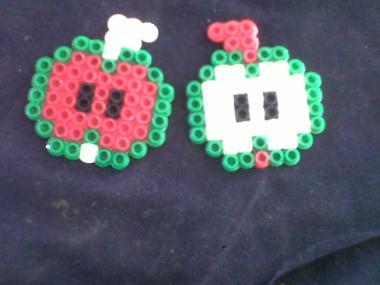 Código: #P019
Código: #P018
Precio: 0,50€unid.
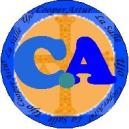 Tortugas Ninja
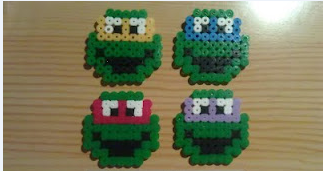 Código: #P020
Precio: 0,50€ unid.
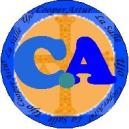 Plantas de Hama:
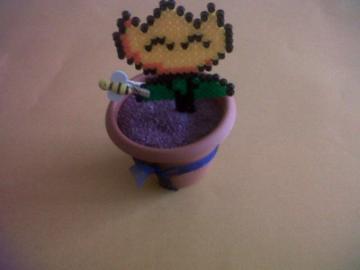 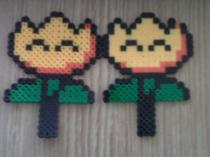 =
Código: #P021
Precio:  4,50€ unid.
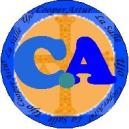 Fin del 
catálogo.